Note: Reducing final file size
To optimise the size of the final presentation:
Create a copy of the final PPT to optimize as compressing is destructive
To optimise file size, go to File > Compress pictures and select an appropriate PPI based on final use, for example On Screen (150 PPI) or Email (96 ppi)
To optimise further – Clear unused slides and master slides, especially image based slides – To do this, View > Slide Master, Select all master slides with an image and delete. (Only slides not used in the presentation will be removed). Once you are done, click on Close Master
Video – There is no way to compress video files in PowerPoint, so you may need to optimise externally and swap out with the larger file
Saving the presentation as a PDF
On saving, click the PDF options. You should see one of these two screens (below). Make sure that the check boxes for ‘PDF/A compliant’ or ‘Create PDF/A-1a:2005 compliant file’ are unchecked. Transparency will not display correctly if these are checked.
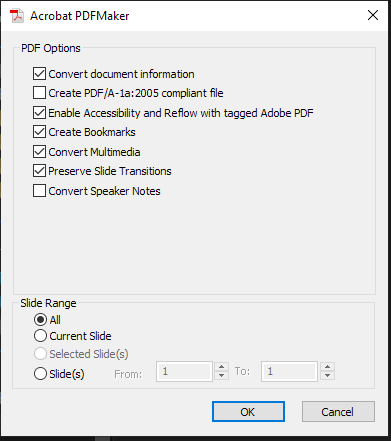 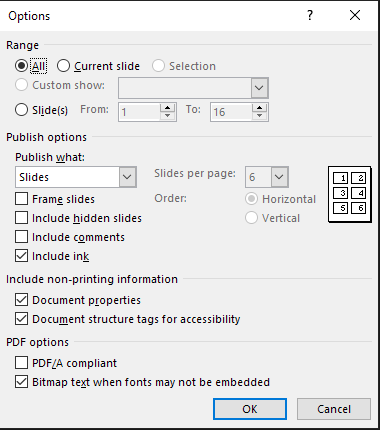 Delete this slide before sharing
1
[Speaker Notes: Note: Reducing final file size

To optimise the size of the final presentation:
Create a copy of the final PPT to optimize as compressing is destructive
To optimise file size, go to File > Compress pictures and select an appropriate PPI based on final use, for example On Screen (150 PPI) or Email (96 ppi)
To optimise further – Clear unused slides and master slides, especially image based slides – To do this, View > Slide Master, Select all master slides with an image and delete. (Only slides not used in the presentation will be removed). Once you are done, click on Close Master
Video – There is no way to compress video files in PowerPoint, so you may need to optimise externally and swap out with the larger file
Saving the presentation as a PDF
On saving, click the PDF options. You should see one of these two screens (below). Make sure that the check boxes for ‘PDF/A compliant’ or ‘Create PDF/A-1a:2005 compliant file’ are unchecked. Transparency will not display correctly if these are checked. 

Delete this slide before sharing]
Lorem ipsum dolor sit amet
Lorem ipsum dolor sit amet, ut vis tibique suavitate, sale oporteat tractatos et his. Vel cu brute nonumy dolorum, nullam noster concludaturque
2
[Speaker Notes: Title slide]
Lorem ipsum dolor sit amet
Lorem ipsum dolor sit amet, ut vis tibique suavitate, sale oporteat tractatos et his. Vel cu brute nonumy dolorum.
3
Lorem ipsum dolor sit amet
Lorem ipsum dolor sit amet, ut vis tibique suavitate, sale oporteat tractatos et his.
4
Lorem ipsum dolor sit amet
Lorem ipsum dolor sit amet, ut vis tibique suavitate, sale oporteat tractatos et his. Vel cu brute nonumy dolorum.
5
Lorem ipsum dolor sit amet
Lorem ipsum dolor sit amet, ut vis tibique suavitate, sale oporteat tractatos et his.
6
Lorem ipsum dolor sit amet
Lorem ipsum dolor sit amet, ut vis tibique suavitate, sale oporteat tractatos et his. Vel cu brute nonumy dolorum.
7
Lorem ipsum dolor sit amet
Lorem ipsum dolor sit amet, ut vis tibique suavitate, sale oporteat tractatos et his. Vel cu brute nonumy dolorum, nullam noster concludaturque
8
[Speaker Notes: To change the background image, choose - Format > Slide Background > Fill > Picture or texture fill and insert picture
A selection of image title slides are available from the New slide and Layout tabs
Layout/colour options available from the layout tab
The colour of the graphic quadrants can be changed by accessing the master slide. Consider creating a new master for your colour needs.]
Lorem ipsum dolor sit amet
Lorem ipsum dolor sit amet, ut vis tibique suavitate, sale oporteat tractatos et his. Vel cu brute nonumy dolorum, nullam noster concludaturque
9
[Speaker Notes: General layout options available from the layout tab]
Lorem ipsum dolor sit amet
Lorem ipsum dolor sit amet, ut vis tibique suavitate, sale oporteat tractatos et his. Vel cu brute nonumy dolorum, nullam noster concludaturque
Lorem ipsum dolor sit amet, ut vis tibique suavitate, sale oporteat tractatos et his 
Vel cu brute nonumy dolorum, nullam noster concludaturque
Usu harum utroque cu
10
[Speaker Notes: Layout options available from the layout tab]
Lorem ipsum dolor sit amet, ut vis tibique suavitate, sale oporteat tractatos et his. Vel cu brute nonumy dolorum, nullam noster concludaturque
11
[Speaker Notes: Layout options available from the layout tab]
[Speaker Notes: Layout options available from the layout tab]
13
[Speaker Notes: Layout options available from the layout tab]
Total income
14
[Speaker Notes: Layout options available from the layout tab]